Μακροοικονομική
Όγδοη έκδοση
Κεφάλαιο 14
Χρηματοοικονομικές Αγορές και Προσδοκίες
Slide in this Presentation Contain Hyperlinks. JAWS users should be able to get a list of links by using INSERT+F7
Copyright © 2021, 2017, 2013 Pearson Education, Inc. All Rights Reserved
[Speaker Notes: Εάν αυτή η παρουσίαση του PowerPoint περιέχει μαθηματικές εξισώσεις, ίσως χρειαστεί να ελέγξετε ότι ο υπολογιστής σας έχει εγκατεστημένα τα ακόλουθα:
Πρόσθετο MathType
Math Player (διαθέσιμη δωρεάν έκδοση)
NVDA Reader (διαθέσιμη δωρεάν έκδοση)]
Σχεδιάγραμμα Κεφαλαίου 14
Χρηματοοικονομικές Αγορές και Προσδοκίες
14.1 Αναμενόμενες Παρούσες Αξίες Προεξόφλησης
14.2 τιμές και Αποδόσεις Ομολόγων
14.3 Το Χρηματιστήριο και οι Διακυμάνσεις των Τιμών των Μετοχών
14.4 Κίνδυνος, Φούσκες, Μόδες και Τιμές Περιουσιακών Στοιχείων
ΠΑΡΑΡΤΗΜΑ	Εξαγωγή της αναμενόμενης παρούσας αξίας με χρήση πραγματικών ή ονομαστικών επιτοκίων
Χρηματοοικονομικές Αγορές και Προσδοκίες
Σε ολόκληρο αυτό το κεφάλαιο θα επικεντρωθούμε στο ρόλο που παίζουν οι προσδοκίες στον καθορισμό των τιμών των περιουσιακών στοιχείων, από ομόλογα, έως μετοχές και κατοικίες.
Συζητήσαμε τον ρόλο των προσδοκιών ανεπίσημα σε διάφορα σημεία στον πυρήνα.
Είναι πλέον καιρός να το κάνουμε πιο επίσημα.
[Speaker Notes: Όπως θα δείτε, όχι μόνο οι τιμές των περιουσιακών στοιχείων επηρεάζονται από την τρέχουσα και την αναμενόμενη μελλοντική δραστηριότητα, αλλά με τη σειρά τους επηρεάζουν αποφάσεις που επηρεάζουν την τρέχουσα οικονομική δραστηριότητα. Η κατανόηση των προσδιοριστικών παραγόντων τους είναι επομένως κεντρικής σημασίας για την κατανόηση των διακυμάνσεων.]
14.1 Αναμενόμενες Παρούσες Αξίες Προεξόφλησης (1 από 6)
Η αναμενόμενη παρούσα αξία προεξόφλησης μιας ακολουθίας μελλοντικών πληρωμών είναι η σημερινή αξία αυτής της αναμενόμενης ακολουθίας πληρωμών.
Οι αναμενόμενες παρούσες αξίες προεξόφλησης δεν είναι άμεσα παρατηρήσιμες αλλά πρέπει να δημιουργηθούν από πληροφορίες σχετικά με την ακολουθία των αναμενόμενων πληρωμών και αναμενόμενων επιτοκίων.
[Speaker Notes: Σκεφτείτε το πρόβλημα που αντιμετωπίζει ένας διευθυντής που αποφασίζει αν θα αγοράσει ή όχι ένα νέο μηχάνημα. Από τη μία πλευρά, η αγορά και η εγκατάσταση του μηχανήματος συνεπάγεται κόστος σήμερα. Από την άλλη, το μηχάνημα επιτρέπει μεγαλύτερη παραγωγή, υψηλότερες πωλήσεις και μεγαλύτερα κέρδη στο μέλλον. Το ερώτημα που αντιμετωπίζει ο διευθυντής είναι εάν η αξία αυτών των αναμενόμενων κερδών είναι υψηλότερη από το κόστος αγοράς και εγκατάστασης του μηχανήματος. Εδώ είναι χρήσιμη η έννοια της αναμενόμενης παρούσας αξίας προεξόφλησης.]
14.1 Αναμενόμενες Παρούσες Αξίες Προεξόφλησης (2 από 6)
1/(1 + it) είναι ο συντελεστής προεξόφλησης με το προεξοφλητικό επιτόκιο it , το οποίο χρησιμοποιείται για τον υπολογισμό της παρούσας προεξοφλημένης αξίας ενός δολαρίου που θα ληφθεί το επόμενο έτος.
Όσο υψηλότερο είναι το ονομαστικό επιτόκιο, τόσο χαμηλότερη είναι η σημερινή αξία ενός δολαρίου που θα λάβουμε το επόμενο έτος.
[Speaker Notes: Η λέξη παρούσα προκύπτει από το γεγονός ότι εξετάζουμε την αξία μιας πληρωμής το επόμενο έτος σε δολάρια σήμερα.]
14.1 Αναμενόμενες Παρούσες Αξίες Προεξόφλησης (3 από 6)
Απεικόνιση 14.1 Υπολογισμός των παρουσών αξιών προεξόφλησης
Παράδειγμα: Σημερινή αξία ενός δολαρίου που θα λάβουμε σε δυο χρόνια.
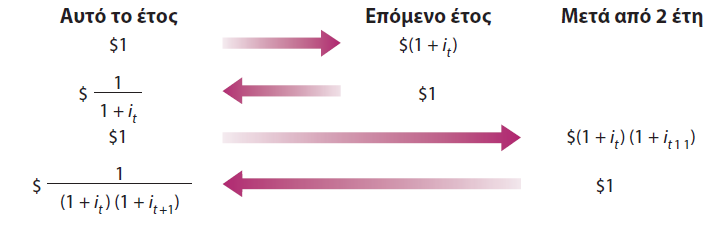 [Speaker Notes: Αντίστοιχα, ο δανεισμός ενός δολαρίου φέτος συνεπάγεται επιστροφή 1 + δολάριο το επόμενο έτος. Υπό αυτή την έννοια, ένα δολάριο φέτος αξίζει 1 + το δολάριο του χρόνου. Αυτή η σχέση αναπαρίσταται γραφικά στην πρώτη γραμμή του Σχήματος 14-1. Αντιστρέψτε το επιχείρημα και ρωτήστε: Πόσο αξίζει ένα δολάριο τον επόμενο χρόνο φέτος; Η απάντηση, που φαίνεται στη δεύτερη γραμμή του Σχήματος 14-1, είναι 1/(1 + it) δολάρια. Εάν σήμερα δανείσετε ένα δολάριο για δύο χρόνια, θα λάβετε (1 + it)(1 + it + 1)  δολάρια σε δύο χρόνια από τώρα. Με άλλα λόγια, ένα δολάριο σήμερα αξίζει (1 + it)(1 + it + 1 ) δολάρια σε δύο χρόνια από τώρα. Αυτή η σχέση αναπαρίσταται στην τρίτη γραμμή του Σχήματος 14-1.

Μεγάλη περιγραφή: Η εικόνα δείχνει τον υπολογισμό των προεξοφλημένων τιμών ως εξής: Ένα δολάριο φέτος δίνει 1+it δολάριο του επόμενου έτους. Το 1 δολάριο του επόμενου έτους δίνει 1/(1+it) του φετινού. Ένα δολάριο φέτος δίνει το δολάριο του επόμενου έτους επί (1+it) σε 2 χρόνια από τώρα, δηλαδή (1+it) (1+it+1).]
14.1 Αναμενόμενες Παρούσες Αξίες Προεξόφλησης (4 από 6)
Η αναμενόμενη παρούσα αξία προεξόφλησης ή παρούσα αξία μιας πληρωμής $z και της αναμενόμενης πληρωμής $ze στο μέλλον:
Για σταθερά επιτόκια i:
Για σταθερά επιτόκια και σταθερές πληρωμές $z:
[Speaker Notes: Πώς υπολογίζουμε την αναμενόμενη παρούσα αξία προεξόφλησης όταν οι μελλοντικές πληρωμές και τα επιτόκια είναι αβέβαια; Βασικά με τον ίδιο τρόπο όπως πριν, αλλά αντικαθιστώντας τις γνωστές μελλοντικές πληρωμές και τα γνωστά επιτόκια με αναμενόμενες μελλοντικές πληρωμές και αναμενόμενα επιτόκια.]
14.1 Αναμενόμενες Παρούσες Αξίες Προεξόφλησης (5 από 6)
Για σταθερά επιτόκια και πληρωμές δια βίου :
Αν f i = 0, τότε η παρούσα αξία προεξόφλησης μιας ακολουθίας αναμενόμενων πληρωμών, είναι απλώς το άθροισμα αυτών των αναμενόμενων πληρωμών.
Η παρούσα αξία μιας ακολουθίας πραγματικών πληρωμών (προεξοφλημένες με πραγματικά επιτόκια rt):
[Speaker Notes: Ας υποθέσουμε ότι αντ' αυτού θέλουμε να υπολογίσουμε την παρούσα αξία μιας ακολουθίας πραγματικών πληρωμών — δηλαδή πληρωμές σε όρους ενός καλαθιού αγαθών και όχι σε όρους δολαρίων. Ακολουθώντας την ίδια λογική όπως πριν, πρέπει να χρησιμοποιήσουμε τα σωστά επιτόκια για αυτήν την περίπτωση, δηλαδή τα επιτόκια ως προς το καλάθι των αγαθών — πραγματικά επιτόκια. Συγκεκριμένα, μπορούμε να γράψουμε την παρούσα αξία μιας ακολουθίας πραγματικών πληρωμών ως Εξίσωση 14.3.]
14.1 Αναμενόμενες Παρούσες Αξίες Προεξόφλησης (6 από 6)
Μπορούμε να υπολογίσουμε την παρούσα αξία μιας ακολουθίας καταβολών με δυο τρόπους:
Υπολογίζουμε την παρούσα αξία της ακολουθίας καταβολών εκφρασμένης σε δολάρια, προεξοφλώντας την με τη χρήση των ονομαστικών επιτοκίων και κατόπιν διαιρώντας με το σημερινό επίπεδο τιμών. 
Υπολογίζουμε την παρούσα αξία της ακολουθίας καταβολών εκφρασμένης σε πραγματικούς όρους, προεξοφλώντας την με τη χρήση των πραγματικών επιτοκίων.
[Speaker Notes: Οι δύο τρόποι δίνουν την ίδια απάντηση. Χρειαζόμαστε και τους δύο τύπους; Ναί. Το ποιος είναι πιο χρήσιμος εξαρτάται από το πλαίσιο.]
14.2 Τιμές και Αποδόσεις Ομολόγων (1 από 9)
Τα ομόλογα διαφέρουν σε δυο βασικές διαστάσεις:
Λήξη, ο χρόνος για τον οποίο το ομόλογο υπόσχεται να καταβάλει πληρωμές στον κάτοχο του ομολόγου. 
Κίνδυνος: (1) Κίνδυνος μη καταβολής οφειλής, ο κίνδυνος ότι ο εκδότης του ομολόγου δεν θα αποδώσει το πλήρες ποσό που υποσχέθηκε με το ομόλογο. (2) Κίνδυνος τιμής, η αβεβαιότητα αναφορικά με την τιμή στην οποία θα μπορείτε να πουλήσετε το ομόλογο στο μέλλον, αν θέλετε να το πουλήσετε πριν τη λήξη του.
[Speaker Notes: Τόσο η λήξη όσο και ο κίνδυνος έχουν σημασία για τον προσδιορισμό των επιτοκίων. Ωστόσο, ο συγγραφέας θέλει να επικεντρωθεί εδώ στον ρόλο της λήξης και, κατά συνέπεια, στον ρόλο των προσδοκιών, επομένως αγνοεί τον κίνδυνο προς το παρόν και θα τον επαναφέρει αργότερα.]
14.2 Τιμές και Αποδόσεις Ομολόγων (2 από 9)
Απόδοση ως τη λήξη ή απόδοση: Τα επιτόκια που σχετίζονται με ομόλογα διαφορετικής διάρκειας
Βραχυπρόθεσμα επιτόκια: Οι αποδόσεις των ομολόγων με μικρή διάρκεια, συνήθως ένα έτος ή λιγότερο
Μακροπρόθεσμα επιτόκια: Οι αποδόσεις των ομολόγων με διάρκεια μεγαλύτερη του έτους
Χρονική διάρθρωση ή καμπύλη απόδοσης: Η σχέση μεταξύ λήξης και απόδοσης
[Speaker Notes: Πρέπει να καθορίσουμε ορισμένους όρους εδώ για να κατανοήσουμε την παρακάτω συζήτηση.]
14.2 Τιμές και Αποδόσεις Ομολόγων (3 από 9)
Απεικόνιση 14.2 Καμπύλες απόδοσης των ΗΠΑ, 1η Νοεμβρίου 2000 και 1η Ιουλίου 2001
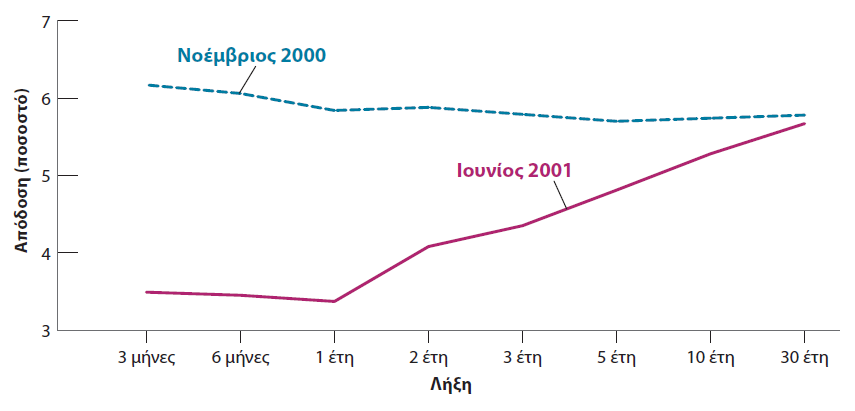 Πηγή: FRED. Series DGS1MO, DGS3MO, DGS6MO, DGS1, DGS2, DGS3, DGS5, DGS7, DGS10, DGS20, DGS30.
[Speaker Notes: Σημειώστε ότι στο Διάγραμμα 14-2, την 1η Νοεμβρίου 2000, η ​​καμπύλη αποδόσεων ήταν ελαφρώς καθοδική, πέφτοντας από επιτόκιο τριών μηνών 6,2% σε επιτόκιο 30 ετών 5,8%. Με άλλα λόγια, τα μακροπρόθεσμα επιτόκια ήταν ελαφρώς χαμηλότερα από τα βραχυπρόθεσμα επιτόκια. Σημειώστε ότι, επτά μήνες αργότερα, την 1η Ιουνίου 2001, η καμπύλη αποδόσεων είχε έντονη ανοδική κλίση, αυξάνοντας από επιτόκιο τριμήνου 3,5% σε επιτόκιο 30 ετών 5,7%. Με άλλα λόγια, τα μακροπρόθεσμα επιτόκια ήταν πολύ υψηλότερα από τα βραχυπρόθεσμα επιτόκια.

Μεγάλη περιγραφή: Ο κατακόρυφος άξονας του γραφήματος φέρει την ένδειξη «Απόδοση (ποσοστό)» και κυμαίνεται από 3 έως 7, σε προσαυξήσεις του 1. Ο οριζόντιος άξονας του γραφήματος φέρει την ένδειξη «Λήξη» και αντιπροσωπεύει διαφορετικές περιόδους ωριμότητας ως 3 μήνες, 6 μήνες , 1 έτος, 2, 3, 5, 10 και 30 έτη. Η γραμμή με την ένδειξη «Νοέμβριος 2000» δείχνει τις ακόλουθες πληροφορίες: 3 μήνες, 6.2; 6 μήνες, 6,1; 1 έτος, 5,9; 2 έτη, 6; 3 έτη, 5,8; 5 έτη, 5,7; 10 έτη, 5,8; 30 έτη, 5,9. Η γραμμή με την ένδειξη «Ιούνιος 2001» δείχνει τις ακόλουθες πληροφορίες: 3 μήνες, 3,5; 6 μήνες, 3,4; 1 έτος, 3,3; 2 έτη, 4,2; 3 έτη, 4,5; 5 έτη, 4,8; 10 έτη, 5,4; 30 έτη, 5,8. Όλες οι τιμές είναι κατά προσέγγιση.]
ΠΛΑΙΣΙΟ ΕΠΙΚΕΝΤΡΩΣΗΣ: Το Λεξιλόγιο των Αγορών Ομολόγων (1 από 3)
Κρατικά ομόλογα: Ομόλογα που εκδίδονται από το κράτος
Εταιρικά ομόλογα: Ομόλογα που εκδίδονται από επιχειρήσεις
Αξιολόγηση ομολόγων: αξιολόγηση κινδύνου χρεοκοπίας
Ασφάλιστρο κινδύνου: Η διαφορά μεταξύ του επιτοκίου που καταβάλλεται για ένα δεδομένο ομόλογο και του επιτοκίου του ομολόγου με την καλύτερη αξιολόγηση 
Επισφαλή ομόλογα: Ομόλογα με υψηλό κίνδυνο χρεοκοπίας
Προεξοφλητικά ομόλογα: Ομόλογα που υπόσχονται μια και μόνη πληρωμή με τη λήξη τους.
[Speaker Notes: Η κατανόηση του βασικού λεξιλογίου των χρηματοπιστωτικών αγορών θα βοηθήσει να γίνουν (λίγο) λιγότερο μυστηριώδεις. Εδώ παρουσιάζεται μια επισκόπηση του βασικού λεξιλογίου.]
ΠΛΑΙΣΙΟ ΕΠΙΚΕΝΤΡΩΣΗΣ: Το Λεξιλόγιο των Αγορών Ομολόγων (2 από 3)
Τοκομερίδια: Ομόλογα που υπόσχονται πολλαπλές πληρωμές πριν από τη λήξη και μία πληρωμή στη λήξη
Πληρωμές τοκομεριδίων: Οι πληρωμές πριν τη λήξη
Επιτόκιο τοκομεριδίου: Ο λόγος των πληρωμών του τοκομεριδίου προς την ονομαστική αξία
Τρέχουσα απόδοση: Ο λόγος της πληρωμής του τοκομεριδίου προς την τιμή του 
Ζωή: Ο χρόνος που απομένει μέχρι τη λήξη του ομολόγου
Γραμμάτια του Δημοσίου: Ομόλογα του Δημοσίου των ΗΠΑ με διάρκεια έως και ένα έτος.
[Speaker Notes: Συνέχεια του λεξιλογίου ομολόγων.]
ΠΛΑΙΣΙΟ ΕΠΙΚΕΝΤΡΩΣΗΣ: Το Λεξιλόγιο των Αγορών Ομολόγων (3 από 3)
Γραμμάτια του Δημοσίου: Ομόλογα του Δημοσίου των ΗΠΑ με διάρκεια από 1 έως 10 έτη
Δημόσια ομόλογα: κρατικά ομόλογα των ΗΠΑ με διάρκεια 10 ή περισσότερων ετών
Προθεσμιακό ασφάλιστρο: Το ασφάλιστρο που σχετίζεται με μεγαλύτερες προθεσμίες
Τιμαριθμοποιημένα ομόλογα: Ομόλογα που υπόσχονται πληρωμές προσαρμοσμένες για τον πληθωρισμό
Αντιπληθωριστικά ομόλογα: Τιμαριθμοποιημένα ομόλογα που εισήχθησαν στις Ηνωμένες Πολιτείες το 1997.
[Speaker Notes: Συνέχεια του λεξιλογίου ομολόγων.]
14.2 Τιμές και Αποδόσεις Ομολόγων (4 από 9)
Η τιμή ενός ετήσιου ομόλογου που υπόσχεται να πληρώσει $100 τον επόμενο χρόνο:
Η τιμή ενός διετούς ομολόγου που υπόσχεται να πληρώσει $100 σε δυο χρόνια:
[Speaker Notes: Σε αυτήν την ενότητα, θα εξετάσουμε μόνο δύο είδη ομολόγων: ένα ομόλογο που υπόσχεται μια πληρωμή 100 $ σε ένα έτος — ένα ομόλογο ενός έτους — και ένα ομόλογο που υπόσχεται μια πληρωμή 100 $ σε δύο χρόνια — ένα ομόλογο δύο ετών. Μόλις καταλάβετε πώς καθορίζονται οι τιμές και οι αποδόσεις τους, θα είναι εύκολο να γενικεύσετε τα αποτελέσματα σε ομόλογα οποιασδήποτε διάρκεια.]
14.2 Τιμές και Αποδόσεις Ομολόγων (5 από 9)
Απεικόνιση 14.3 Αποδόσεις κατοχής μονοετών και διετών ομολόγων για ένα χρόνο
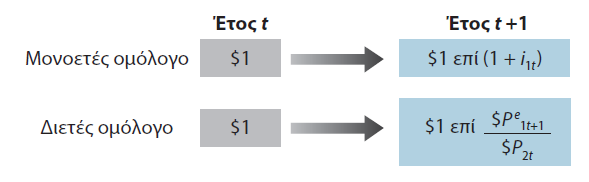 [Speaker Notes: Η επάνω γραμμή του Σχήματος 14.3 δείχνει τη μηχανική του υπολογισμού των αποδόσεων για ομόλογα ενός έτους. Η δεύτερη γραμμή δείχνει πώς να υπολογίσετε τις αποδόσεις για ένα ομόλογο δύο ετών]
14.2 Τιμές και Αποδόσεις Ομολόγων     (6 από 9)
Αρμπιτράζ: Οι αναμενόμενες αποδόσεις δύο περιουσιακών στοιχείων πρέπει να είναι ίσες.
Υπόθεση προσδοκιών: Οι επενδυτές ενδιαφέρονται μόνο για τις αναμενόμενες αποδόσεις και δεν ενδιαφέρονται για τον κίνδυνο.
Δύο ομόλογα στο Διάγραμμα 14.3 πρέπει να προσφέρουν την ίδια αναμενόμενη απόδοση ενός έτους:
που σημαίνει ότι η τιμή ενός διετούς ομολόγου σήμερα είναι η παρούσα αξία του ομολόγου σε ένα χρόνο.
[Speaker Notes: Με την υπόθεση ότι εσείς και άλλοι χρηματοοικονομικοί επενδυτές ενδιαφέρεστε μόνο για την αναμενόμενη απόδοση, προκύπτει ότι τα δύο ομόλογα πρέπει να προσφέρουν την ίδια αναμενόμενη απόδοση ενός έτους.]
14.2 Τιμές και Αποδόσεις Ομολόγων (7 από 9)
Η αναμενόμενη τιμή ετήσιων ομολόγων σε ένα χρόνο με πληρωμή $100:
έτσι ώστε
Που είναι το ίδιο με την εξίσωση (14.5)
[Speaker Notes: Ακριβώς όπως η τιμή ενός ομολόγου ενός έτους φέτος εξαρτάται από το ετήσιο επιτόκιο του τρέχοντος έτους, η τιμή ενός ομολόγου ενός έτους το επόμενο έτος θα εξαρτηθεί από το ετήσιο επιτόκιο του επόμενου έτους. Αυτό που δείξαμε είναι ότι το αρμπιτράζ μεταξύ ομολόγων ενός και δύο ετών υποδηλώνει ότι η τιμή των διετούς ομολόγων είναι η παρούσα αξία της πληρωμής σε δύο χρόνια, δηλαδή 100 $, προεξοφλημένη με βάση τα αναμενόμενα ετήσια επιτόκια του τρέχοντος και του επόμενου έτους .]
14.2 Τιμές και Αποδόσεις Ομολόγων (8 από 9)
Η απόδοση στη λήξη ενός n-ετούς ομολόγου (επιτόκιο n ετών) είναι το σταθερό ετήσιο επιτόκιο που καθιστά την τιμή του ομολόγου σήμερα ίση με την παρούσα αξία των μελλοντικών πληρωμών του
Η απόδοση στη λήξη ενός διετούς ομολόγου που ικανοποιεί τη σχέση:
Είναι:
που σημαίνει ότι το διετές επιτόκιο είναι (περίπου) ο μέσος όρος του τρέχοντος επιτοκίου ενός έτους και του αναμενόμενου ετήσιου επιτοκίου του επόμενου έτους.
[Speaker Notes: Έχοντας εξετάσει τις τιμές των ομολόγων, προχωράμε τώρα στις αποδόσεις των ομολόγων. Το βασικό σημείο: Οι αποδόσεις των ομολόγων περιέχουν τις ίδιες πληροφορίες για τα μελλοντικά αναμενόμενα επιτόκια με τις τιμές των ομολόγων. Απλώς το κάνουν με πολύ πιο ξεκάθαρο τρόπο.]
14.2 Τιμές και Αποδόσεις Ομολόγων (9 από 9)
Η εξίσωση (14.8) με ασφάλιστρο κινδύνου x στο διετές ομόλογο:
Έτσι ώστε η διετής απόδοση είναι:
που είναι ο μέσος όρος του τρέχοντος και αναμενόμενου ετήσιου επιτοκίου συν ένα ασφάλιστρο κινδύνου.
[Speaker Notes: Ας πάρουμε την περίπτωση όπου το ετήσιο επιτόκιο αναμένεται να είναι το ίδιο το επόμενο έτος με φέτος. Τότε, το διετές επιτόκιο θα υπερβεί το ετήσιο επιτόκιο  κατά έναν όρο που αντικατοπτρίζει τον κίνδυνο διατήρησης διετών ομολόγων. Καθώς ο κίνδυνος σχετικά με την τιμή αυξάνεται με τη λήξη των ομολόγων, το ασφάλιστρο κινδύνου συνήθως αυξάνεται με τη λήξη, φθάνοντας συνήθως το 1-2% για τα μακροπρόθεσμα ομόλογα. Αυτό σημαίνει ότι, κατά μέσο όρο, η καμπύλη αποδόσεων είναι ελαφρώς ανοδική, αντανακλώντας τον υψηλότερο κίνδυνο που ενέχει η διατήρηση ομολόγων μεγαλύτερης διάρκειας]
14.3 Το Χρηματιστήριο και οι Διακυμάνσεις των Τιμών των Μετοχών (1 από 8)
Οι επιχειρήσεις χρηματοδοτούνται μέσω:
Εσωτερική χρηματοδότηση: Με χρήση ιδίων κεφαλαίων
Εξωτερική χρηματοδότηση: Τραπεζικά δάνεια
Χρηματοδότηση χρέους: Ομόλογα και δάνεια
Χρηματοδότηση κεφαλαίου: Έκδοση μετοχών που αποδίδουν μερίσματα
[Speaker Notes: Ενώ οι κυβερνήσεις αυτοχρηματοδοτούνται εκδίδοντας ομόλογα, δεν ισχύει το ίδιο για τις επιχειρήσεις. Οι επιχειρήσεις χρηματοδοτούνται με τέσσερις τρόπους.]
14.3 Το Χρηματιστήριο και οι Διακυμάνσεις των Τιμών των Μετοχών (2 από 8)
Απεικόνιση 14.4  Ο δείκτης τιμών μετοχών Standard & Poor, σε πραγματικές τιμές, από το 1970
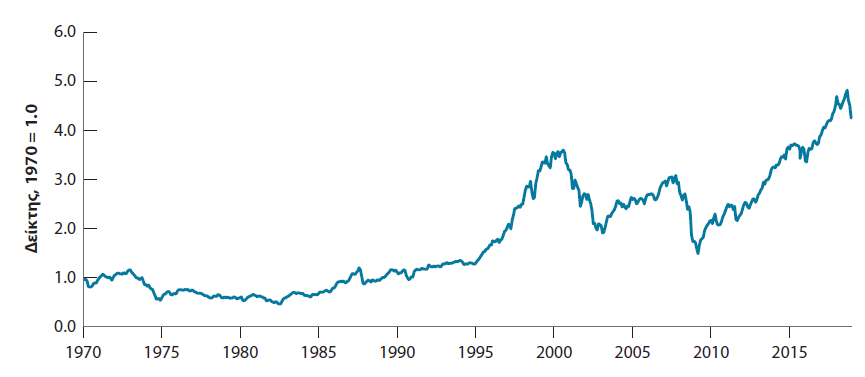 Πηγή: FRED SP500, CPIAUCSL.
[Speaker Notes: Σ’ αυτή την ενότητα επικεντρωνόμαστε στον προσδιορισμό των τιμών των μετοχών. Ως τρόπος εισαγωγής των θεμάτων, ας δούμε τη συμπεριφορά ενός δείκτη τιμών μετοχών στις ΗΠΑ, του Standard & Poor's 500 Composite Index (ο δείκτης S&P) από το 1980. Οι κινήσεις στον δείκτη S&P μετρούν τις κινήσεις στη μέση τιμή της μετοχής  500 μεγάλων επιχειρήσεων. Το Σχήμα 14-4 απεικονίζει τον πραγματικό δείκτη τιμών μετοχών που κατασκευάστηκε διαιρώντας τον δείκτη S&P με τον δείκτη τιμών καταναλωτή (CPI) για κάθε μήνα και ομαλοποιώντας, έτσι ώστε ο δείκτης να είναι ίσος με 1 το 1970.

Μεγάλη περιγραφή: Ο κατακόρυφος άξονας του γραφήματος φέρει την ένδειξη «Δείκτης 1970=1.0» και κυμαίνεται από 0 έως 6, σε προσαυξήσεις του 1. Ο οριζόντιος άξονας του γραφήματος αντιπροσωπεύει τα έτη από το 1970 έως το 2015, σε προσαυξήσεις των 5 ετών. Η γραμμή που απεικονίζεται στο γράφημα δείχνει τις ακόλουθες πληροφορίες: 1970, 1; 1975, 0.6; 1980, 0,5; 1985, 0.6; 1990, 1.3; 1995, 1.7; 2000, 3.8; 2005, 2.8; 2010, 2.7; 2015, 3.8. Όλες οι τιμές είναι κατά προσέγγιση.]
14.3 Το Χρηματιστήριο και οι Διακυμάνσεις των Τιμών των Μετοχών (3 από 8)
Απεικόνιση 14.5 Αποδόσεις διατήρησης ετήσιων μετοχών για ένα έτος
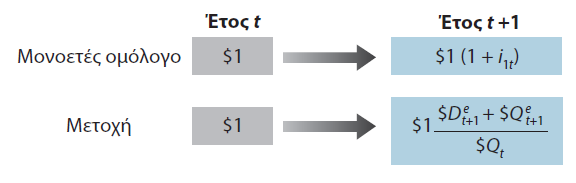 $Q η τιμή της μετοχής
$De το αναμενόμενο μέρισμα
Τιμή εκτός μερίσματος: Η τιμή της μετοχής αφού πληρωθεί το ετήσιο μέρισμα
[Speaker Notes: Τι καθορίζει την τιμή μιας μετοχής που υπόσχεται μια σειρά μερισμάτων στο μέλλον; Η τιμή της μετοχής πρέπει να είναι ίση με την παρούσα αξία των μελλοντικών αναμενόμενων μερισμάτων. Ακριβώς όπως κάναμε για τα ομόλογα, ας εξαγάγουμε αυτό το αποτέλεσμα εξετάζοντας τις επιπτώσεις του arbitrage μεταξύ ομολόγων και μετοχών ενός έτους.

Μεγάλη περιγραφή: Η απεικόνιση ότι για ομόλογα 1 έτους, στο Έτος t, 1 δολάριο δίνει 1 δολάριο επί (1+i1t) στο έτος t+1. Για τις μετοχές, στο έτος t, 1 δολάριο δίνει 1 δολάριο επί (Det+1+Qet+1) Qt.]
14.3 Το Χρηματιστήριο και οι Διακυμάνσεις των Τιμών των Μετοχών (4 από 8)
Για να υπάρχει ισορροπία πρέπει το αναμενόμενο ποσοστό απόδοσης από τη διατήρηση μετοχών για ένα έτος (αριστερή πλευρά) να είναι ίδιο με το ποσοστό απόδοσης των ομολόγων ενός έτους συν το ασφάλιστρο μετοχών x (δεξιά πλευρά):
ή
[Speaker Notes: Το αρμπιτράζ συνεπάγεται ότι η τιμή της μετοχής σήμερα πρέπει να είναι ίση με την παρούσα αξία του αναμενόμενου μερίσματος συν την παρούσα αξία της αναμενόμενης τιμής της μετοχής το επόμενο έτος]
14.3 Το Χρηματιστήριο και οι Διακυμάνσεις των Τιμών των Μετοχών (5 από 8)
Αν οι αναμενόμενες τιμές σε n χρόνια ισούνται με τις παρούσες αξίες των αναμενόμενων τιμών και μερισμάτων:
Αν το επιτόκιο είναι θετικό, τότε:
[Speaker Notes: Η τιμή της μετοχής ισούται με την παρούσα αξία του μερίσματος του επόμενου έτους, προεξοφλημένη με βάση το τρέχον επιτόκιο ενός έτους συν το ασφάλιστρο, συν την παρούσα αξία του μερίσματος σε δύο χρόνια από τώρα, προεξοφλημένη με βάση και το ετήσιο επιτόκιο για φέτος και το αναμενόμενο ετήσιο επιτόκιο του επόμενου έτους, συν το ασφάλιστρο, και ούτω καθεξής.]
14.3 Το Χρηματιστήριο και οι Διακυμάνσεις των Τιμών των Μετοχών (6 από 8)
Αντικαθιστώντας τα ονομαστικά επιτόκια με πραγματικά επιτόκια, η πραγματική τιμή μετοχών είναι:
Επιπτώσεις:
Τα υψηλότερα αναμενόμενα μελλοντικά πραγματικά μερίσματα οδηγούν σε υψηλότερη πραγματική τιμή της μετοχής.
Τα υψηλότερα τρέχοντα και αναμενόμενα μελλοντικά πραγματικά επιτόκια ενός έτους οδηγούν σε χαμηλότερη πραγματική τιμή της μετοχής.
Ένα υψηλότερο ασφάλιστρο οδηγεί σε χαμηλότερη τιμή της μετοχής.
[Speaker Notes: Η εξίσωση (14.16) δίνει την τιμή της μετοχής ως την παρούσα αξία των ονομαστικών μερισμάτων, προεξοφλημένη με ονομαστικά επιτόκια. Από την Ενότητα 14-1, γνωρίζουμε ότι μπορούμε να ξαναγράψουμε αυτήν την εξίσωση για να εκφράσουμε την πραγματική τιμή της μετοχής ως την παρούσα αξία των πραγματικών μερισμάτων, προεξοφλημένη με τα πραγματικά επιτόκια. Μπορούμε λοιπόν να ξαναγράψουμε την πραγματική τιμή της μετοχής ως Εξίσωση (14.17).]
14.3 Το Χρηματιστήριο και οι Διακυμάνσεις των Τιμών των Μετοχών (7 από 8)
Απεικόνιση 14.6 Επεκτατική νομισματική πολιτική και Χρηματιστήριο
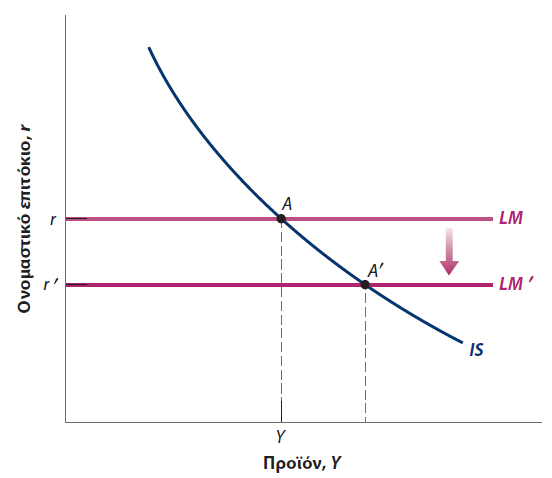 Μια νομισματική επέκταση μειώνει το επιτόκιο και αυξάνει την παραγωγή. Το τι θα συμβεί στο χρηματιστήριο εξαρτάται από το αν οι χρηματοπιστωτικές αγορές ανέμεναν ή όχι τη νομισματική επέκταση.
[Speaker Notes: Ας υποθέσουμε ότι η οικονομία βρίσκεται σε ύφεση και η Fed αποφασίζει να μειώσει το επιτόκιο. Η καμπύλη LM μετατοπίζεται προς τα κάτω σε LM′ στο Σχήμα 14-6 και το προϊόν ισορροπίας μετατοπίζεται από το σημείο Α στο σημείο Α′. Πώς θα αντιδράσει το χρηματιστήριο; Η απάντηση εξαρτάται από το τι περίμεναν οι συμμετέχοντες στο χρηματιστήριο από τη νομισματική πολιτική πριν από την κίνηση της Fed.

Μεγάλη περιγραφή: Ο κατακόρυφος άξονας του γραφήματος φέρει την ένδειξη «Ονομαστικό επιτόκιο, r» με δύο σημεία r και r’ σημειωμένα από πάνω προς τα κάτω. Ο οριζόντιος άξονας του γραφήματος φέρει την ένδειξη «Προϊόν, Υ» με ένα σημείο Υ σημειωμένο πάνω του. Δύο ευθείες γραμμές LM και LM’ σχεδιάζονται παράλληλα στον οριζόντιο άξονα από το σημείο r και r’ αντίστοιχα. Μια φθίνουσα, κυρτή καμπύλη IS σχεδιάζεται έτσι ώστε να τέμνει την κύρια καμπύλη LM στο A και την LM’ στο A’. Το σημείο A’ βρίσκεται απέναντι από το r’ στον κατακόρυφο άξονα και το Y στον οριζόντιο άξονα. Το σημείο A’ βρίσκεται απέναντι από το r’ στον κατακόρυφο άξονα και στα δεξιά του σημείου Y στον οριζόντιο άξονα. Ένα βέλος προς τα κάτω δείχνει τη μετατόπιση προς τα κάτω της καμπύλης LM σε LM’.]
14.3 Το Χρηματιστήριο και οι Διακυμάνσεις των Τιμών των Μετοχών (8 από 8)
Απεικόνιση 14.7 Αύξηση της δαπάνης για κατανάλωση και Χρηματιστήριο
Μια αύξηση της κατανάλωσης οδηγεί σε υψηλότερο επίπεδο προϊόντος. Το τι θα συμβεί στο χρηματιστήριο εξαρτάται από την αντίδραση της Fed.
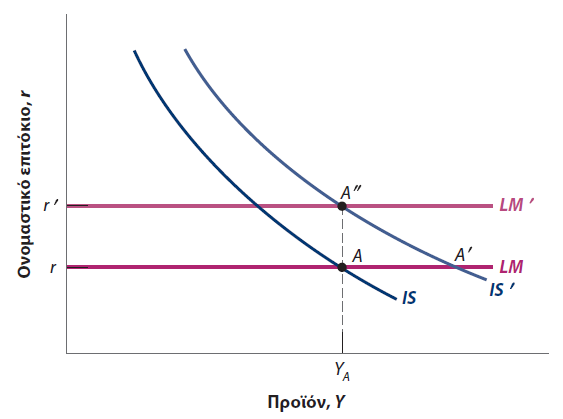 [Speaker Notes: Τώρα εξετάστε μια απροσδόκητη μετατόπιση της καμπύλης IS προς τα δεξιά, που προκύπτει, για παράδειγμα, από μεγαλύτερες από τις αναμενόμενες καταναλωτικές δαπάνες. Ως αποτέλεσμα της μετατόπισης, το προϊόν στο Σχήμα 14-7 αυξάνεται από Α σε Α'. Θα αυξηθούν οι τιμές των μετοχών; Ίσως μπείτε στον πειρασμό να πείτε ναι. Μια ισχυρότερη οικονομία σημαίνει υψηλότερα κέρδη και υψηλότερα μερίσματα για κάποιο χρονικό διάστημα. Αλλά αυτή η απάντηση δεν είναι απαραίτητα σωστή. Ο τρόπος με τον οποίο οι τιμές των μετοχών ανταποκρίνονται σε μια μεταβολή της παραγωγής εξαρτάται (1) από το τι περίμενε η αγορά αρχικά, (2) την πηγή των σοκ πίσω από τη μεταβολή της παραγωγής και (3) το πώς η αγορά αναμένει να αντιδράσει η κεντρική τράπεζα στην μεταβολή του προϊόντος.

Μεγάλη περιγραφή: Ο κατακόρυφος άξονας του γραφήματος φέρει την ένδειξη «Ονομαστικό επιτόκιο, r» με δύο σημεία r και r’ σημειωμένα από κάτω προς τα πάνω. Ο οριζόντιος άξονας του γραφήματος φέρει την ένδειξη Προϊόν, Υ με ένα σημείο ΥΑ σημειωμένο πάνω του. Δύο ευθείες γραμμές LM και LM’ σχεδιάζονται παράλληλα στον οριζόντιο άξονα από τα σημεία r και r’ αντίστοιχα. Δύο φθίνουσες, κυρτές καμπύλες IS και IS’ σχεδιάζονται έτσι ώστε η καμπύλη IS να τέμνει την καμπύλη LM στο σημείο A που βρίσκεται απέναντι από το r στον κατακόρυφο άξονα και το YA στον οριζόντιο άξονα. Η πρώτη καμπύλη IS τέμνει την καμπύλη LM’ στο σημείο A’’ που βρίσκεται απέναντι από το r’ στον κατακόρυφο άξονα και το YA στον οριζόντιο άξονα. Τέμνει περαιτέρω την καμπύλη LM στο σημείο A’ που βρίσκεται απέναντι από το r στον κατακόρυφο άξονα και στα δεξιά του σημείου Α.]
ΠΛΑΙΣΙΟ ΕΠΙΚΕΝΤΡΩΣΗΣ: Βγάζοντας (κάποιο) νόημα από μια (φαινομενική) ανοησία: Γιατί κινήθηκε χθες το χρηματιστήριο και άλλες ιστορίες
Απρίλιος 1997. Καλά νέα για την οικονομία, που οδήγησαν σε αύξηση των τιμών των μετοχών: «Οι επενδυτές γιόρτασαν τη δημοσιοποίηση φιλικών προς την αγορά οικονομικών δεδομένων επιστρέφοντας ατάκτως στις αγορές μετοχών και ομολόγων, ωθώντας τον μέσο όρο του βιομηχανικού δείκτη Dow Jones στη δεύτερη μεγαλύτερη σημειακή του άνοδο στην ιστορία και βάζοντας τον δείκτη blue-chip σε απόσταση βολής από ένα ρεκόρ μόλις λίγες εβδομάδες μετά τον κλονισμό του».
Δεκέμβριος 1999. Καλά νέα για την οικονομία, που οδηγούν σε μείωση των τιμών των μετοχών: «Τα καλά οικονομικά νέα ήταν κακά νέα για τις μετοχές και χειρότερα νέα για τα ομόλογα ... Η ανακοίνωση των μεγαλύτερων του αναμενόμενου στοιχείων λιανικών πωλήσεων Νοεμβρίου δεν ήταν καλοδεχούμενη. Η οικονομική ευρωστία δημιουργεί φόβους πληθωρισμού και οξύνει τον κίνδυνο η Κεντρική Τράπεζα να αυξήσει ξανά τα επιτόκια».
[Speaker Notes: Ακολουθούν μερικά αποσπάσματα από τη Wall Street Journal από τον Απρίλιο του 1997 έως τον Αύγουστο του 2001. Προσπαθήστε να τα κατανοήσετε, εφαρμόζοντας αυτά που μόλις μάθατε. (Και αν έχετε χρόνο, βρείτε τα δικά σας αποσπάσματα.) Το Πλαίσιο επικέντρωσης περιέχει μερικές επιπλέον αναφορές που θα θέλετε να δείτε.]
14.4 Κίνδυνος, Φούσκες, Μόδες και Τιμές Περιουσιακών Στοιχείων
Θεμελιώδης αξία: Η παρούσα αξία των αναμενόμενων μερισμάτων που δίνεται στην εξίσωση (14.17) και το ότι οι μετοχές είναι μερικές φορές υποτιμημένες ή υπερτιμημένες.
Ορθολογικές κερδοσκοπικές φούσκες: Οι τιμές των μετοχών αυξάνονται μόνο και μόνο επειδή αυτό περιμένουν οι επενδυτές.
Μόδες: Οι τιμές των μετοχών αυξάνουν για κανέναν άλλο λόγο, εκτός από το ότι η τιμή τους έχει αυξηθεί στο παρελθόν.
[Speaker Notes: Όλες οι κινήσεις στις τιμές των μετοχών και άλλων περιουσιακών στοιχείων προκύπτουν ως αποτέλεσμα ειδήσεων για μελλοντικά μερίσματα ή επιτόκια; Η απάντηση είναι όχι, για δύο λόγους: Ο πρώτος είναι ότι οι αντιλήψεις περί κινδύνου μεταβάλλονται διαχρονικά. Ο δεύτερος είναι οι αποκλίσεις των τιμών από τη θεμελιώδη τους αξία, δηλαδή φούσκες ή μόδες. Ας δούμε τον καθένα με τη σειρά του.]
ΠΛΑΙΣΙΟ ΕΠΙΚΕΝΤΡΩΣΗΣ: Διάσημες Φούσκες: Από την Τουλιπομανία στην Ολλανδία το 17ο αιώνα στη Ρωσία του 1994
Το 1634, μια «φούσκα της τουλίπας» άρχισε να εμφανίζεται καθώς η τιμή των σπάνιων βολβών άρχισε να αυξάνεται και οι κερδοσκόποι αγόρασαν βολβούς τουλίπας εν αναμονή ακόμη υψηλότερων τιμών αργότερα.
Η τιμή ενός βολβού που ονομάζεται «Admiral Van de Eyck» εκτινάχθηκε από 1.500 γκινέες το 1634 σε 7.500 γκινέες το 1637.
Το 1994, ένας Ρώσος «χρηματοδότης» δημιούργησε μια εταιρεία με το όνομα MMM και υποσχέθηκε στους μετόχους ένα ποσοστό απόδοσης τουλάχιστον 3.000% ετησίως.
Παρόλο που η MMM δεν συμμετείχε σε κανένα είδος παραγωγής και δεν είχε περιουσιακά στοιχεία, οι τιμές των μετοχών της αυξήθηκαν από 1.600 ρούβλια τον Φεβρουάριο σε 105.000 τον Ιούλιο.
[Speaker Notes: Τον 17ο αιώνα, οι τουλίπες γίνονταν όλο και πιο δημοφιλείς στους κήπους της Δυτικής Ευρώπης. Αναπτύχθηκε μια αγορά στην Ολλανδία τόσο για σπάνιες όσο και για κοινές μορφές βολβών τουλίπας. Ένα επεισόδιο γνωστό ως «φούσκα της τουλίπας» έλαβε χώρα από το 1634 έως το 1637. Η δεύτερη φούσκα, η πυραμίδα MMM του 1994, ήταν ουσιαστικά ένα σχήμα Ponzi.]
ΠΛΑΙΣΙΟ ΕΠΙΚΕΝΤΡΩΣΗΣ: Η αύξηση των τιμών στέγασης στις ΗΠΑ: Πραγματικότητα ή φούσκα;
Σχήμα 1 Ο λόγος τιμών προς ενοίκια στις ΗΠΑ από το 1987
Πηγή: FRED: CSUSHPISA: Case-Shiller Home Price Index. CUSR0000SEHA, Rent of Primary Residence.
[Speaker Notes: Σε πραγματικό χρόνο, υπήρξε ελάχιστη συμφωνία για το κατά πόσο η μεγάλη αύξηση των τιμών των κατοικιών τη δεκαετία του 2000 ήταν μια φούσκα. Οι απαισιόδοξοι υποστήριξαν ότι η αύξηση των τιμών των κατοικιών δεν συνοδεύτηκε από παράλληλη αύξηση των ενοικίων. Οι αισιόδοξοι υποστήριξαν ότι ο αυξανόμενος λόγος τιμής προς μίσθωμα αντανακλά τη μείωση του πραγματικού επιτοκίου και τη μεταβαλλόμενη αγορά ενυπόθηκων στεγαστικών δανείων.

Μεγάλη περιγραφή: Ο κατακόρυφος άξονας του γραφήματος δεν έχει ετικέτα και κυμαίνεται από 90 έως 160, σε προσαυξήσεις του 10. Ο οριζόντιος άξονας του γραφήματος δεν έχει ετικέτα και αντιπροσωπεύει την περίοδο μεταξύ Ιανουαρίου 1987 και Ιανουαρίου 2018. Η γραμμή που απεικονίζεται στο γράφημα δείχνει τις εξής πληροφορίες: Ιανουάριος 1987, 100; Μάιος 1988, 105; Σεπτέμβριος 1989, 107; Ιανουάριος 1991, 100; Μάιος 1982, 98; Σεπτέμβριος 1993, 99; Ιανουάριος 1995, 98; Μάιος 1996, 98; Σεπτέμβριος 1997, 98; Ιανουάριος 1999, 101; Μάιος 2000, 109; Σεπτέμβριος 2001, 114; Ιανουάριος 2003, 120; Μάιος 2004, 130; Σεπτέμβριος 2005, 157; Ιανουάριος 2007, 145; Μάιος 2008, 123; Σεπτέμβριος 2009, 112; Ιανουάριος 2011, 107; Μάιος 2012, 104; Σεπτέμβριος 2013, 115; Ιανουάριος 2015, 118; Μάιος 2016, 115; Σεπτέμβριος 2017, 120; Ιανουάριος 2018, 125. Όλες οι τιμές είναι κατά προσέγγιση.]
ΠΑΡΑΡΤΗΜΑ: Εξαγωγή της αναμενόμενης παρούσας αξίας προεξόφλησης με χρήση πραγματικών ή ονομαστικών επιτοκίων
Οι εξισώσεις (14.1) και (14.3) είναι ισοδύναμες στον τρόπο που εκφράζουν τις παρούσες αξίες προεξόφλησης.
Διαιρούμε και τα δυο μέρη της εξίσωσης (14.1) με την τρέχουσα τιμή (Pt):
Ας θυμηθούμε την εξίσωση (14.3):
Κάθε όρος στο δεξί μέρος της εξίσωσης (14.3) ισούται με τον αντίστοιχο όρο στην εξίσωση (14.A1).
[Speaker Notes: Αυτό το παράρτημά δείχνει ότι οι δύο τρόποι έκφρασης της παρούσας αξίας προεξόφλησης, οι εξισώσεις (14.1) και (14.3), είναι ισοδύναμοι.]
Copyright
Αυτό το έργο προστατεύεται από τους νόμους περί πνευματικών δικαιωμάτων των Ηνωμένων Πολιτειών και παρέχεται αποκλειστικά για τη χρήση των εκπαιδευτών για τη διδασκαλία των μαθημάτων τους και την αξιολόγηση της μάθησης των μαθητών. Η διάδοση ή η πώληση οποιουδήποτε μέρους αυτού του έργου (συμπεριλαμβανομένου του Παγκόσμιου Ιστού) θα καταστρέψει την ακεραιότητα του έργου και δεν επιτρέπεται. Το έργο και το υλικό από αυτό δεν πρέπει ποτέ να διατίθενται στους μαθητές παρά μόνο από εκπαιδευτές που χρησιμοποιούν το συνοδευτικό κείμενο στις τάξεις τους. Όλοι οι αποδέκτες αυτής της εργασίας αναμένεται να συμμορφωθούν με αυτούς τους περιορισμούς και να τιμήσουν τους επιδιωκόμενους παιδαγωγικούς σκοπούς και τις ανάγκες άλλων εκπαιδευτών που βασίζονται σε αυτά τα υλικά.
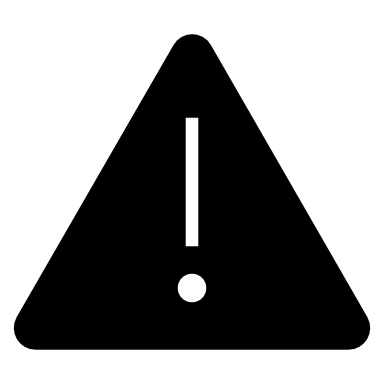